Making the Referral for Behavioral Health Services
If you have access to a Behavioral Health specialist, refer to that person.
Otherwise refer to OSAR (Outreach, Screening, Assessment Referral). 
Information on local substance use and mental health services can be found here:  https://hhs.texas.gov/services/mental-health-substance-use/mental-health-substance-use-resources/outreach-screening-assessment-referral-centers
Bluebonnet Trails is OSAR for Central Texas (Region 7)
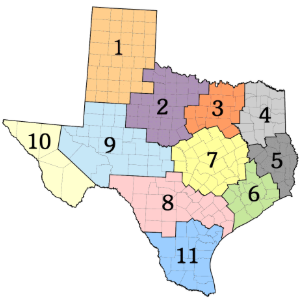 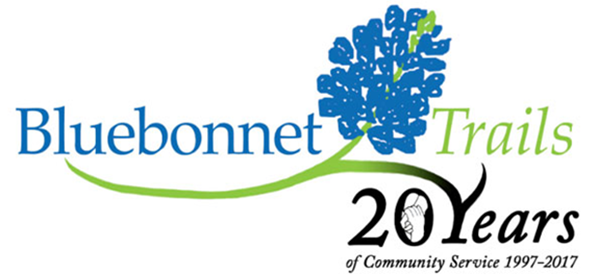 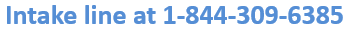 [Speaker Notes: While Travis County is served by Austin Travis County Integral Care, the local mental health authority that provides publically funded mental health and substance use disorders for Travis County residents only, it is BBTCS that operates the OSAR offices in Travis County.

Help individuals, who identify as having a problem with drugs and alcohol, locate available services in their communities. 

Work with individuals, their families and support systems to make referrals and recommendations that best suit their needs.

Available to any resident of the state of Texas for free. 

Considered the payer of last resort.

Connected to state-funded resources for treating opioid use disorders.

Provide case management to provide short-term assistance in accessing supportive services.
Up to 5 Motivational Counseling/Brief Intervention sessions free of charge following the initial screening.

Pregnant females with SUD, who inject substances
Pregnant females with SUD
Males and Females with SUD, who inject substances
Males and Females with SUD, who have been referred to services by DFPS/CPS.]
Making the Referral for Other Support Services
Information/referral about community organizations and resources 
https://www.211texas.org/
Dial 2-1-1, or (877) 541-7905
Free 
Available 24/7
Able to communicate in multiple languages
TDD/TYY accessible
User friendly database of resources
social services & counseling
child care services
senior services
legal services
state & federal agencies
dental & medical services
youth services
disability services
other information needs
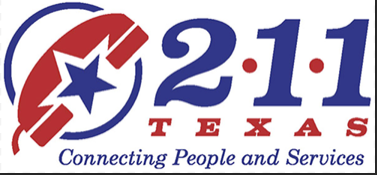 [Speaker Notes: While Travis County is served by Austin Travis County Integral Care, the local mental health authority that provides publically funded mental health and substance use disorders for Travis County residents only, it is BBTCS that operates the OSAR offices in Travis County.

Help individuals, who identify as having a problem with drugs and alcohol, locate available services in their communities. 

Work with individuals, their families and support systems to make referrals and recommendations that best suit their needs.

Available to any resident of the state of Texas for free. 

Considered the payer of last resort.

Connected to state-funded resources for treating opioid use disorders.

Provide case management to provide short-term assistance in accessing supportive services.
Up to 5 Motivational Counseling/Brief Intervention sessions free of charge following the initial screening.

Pregnant females with SUD, who inject substances
Pregnant females with SUD
Males and Females with SUD, who inject substances
Males and Females with SUD, who have been referred to services by DFPS/CPS.]
WHAT Does OSAR Do?
Outreach
Screening AssessmentReferral
Help individuals, who identify as having a problem with drugs and alcohol, locate available services in their communities. 

Work with individuals, their families and support systems to make referrals and recommendations that best suit their needs.

Available to any resident of the state of Texas for free. 

Considered the payer of last resort.

Connected to state-funded resources for treating opioid use disorders.
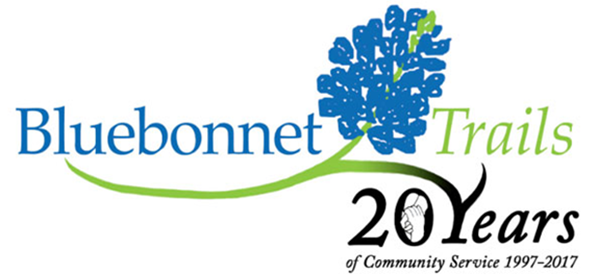 [Speaker Notes: Most people, even experienced clinicians and people working in the field of substance use, report that navigating the substance use system of care is difficult and challenging.
OSAR services to address this challenge


In addition, because the Texas Health and Human Services Commission manages the funding and contracts with each OSAR, they keep the OSARS up to date with any new information. In particular, this is helpful when it comes to responding to the current opioid epidemic.]
WHAT Does OSAR Do? (cont.)
OSAR counselors complete a drug and alcohol screening/assessment to determine if an individual is an appropriate candidate for HHSC funded services.  
Provide Referrals to HHSC funded inpatient and outpatient drug and alcohol treatment including support groups and counseling.
Provide education and support surrounding treatment options, selection, and placement.
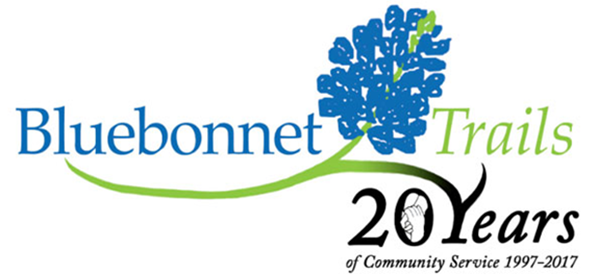 [Speaker Notes: Licensed staff provide assessments and referrals to those who are actively seeking substance use services and/or support. 
The OSAR Team conducts  an in-depth assessment to gather information pertaining to severity of use and how use has impacted day to day functioning or mental health, in order to provide appropriate referrals to recovery resources.]
WHAT Does OSAR Do? (cont.)
Provide case management to provide short-term assistance in accessing supportive services.
Up to 5 Motivational Counseling/Brief Intervention sessions free of charge following the initial screening.
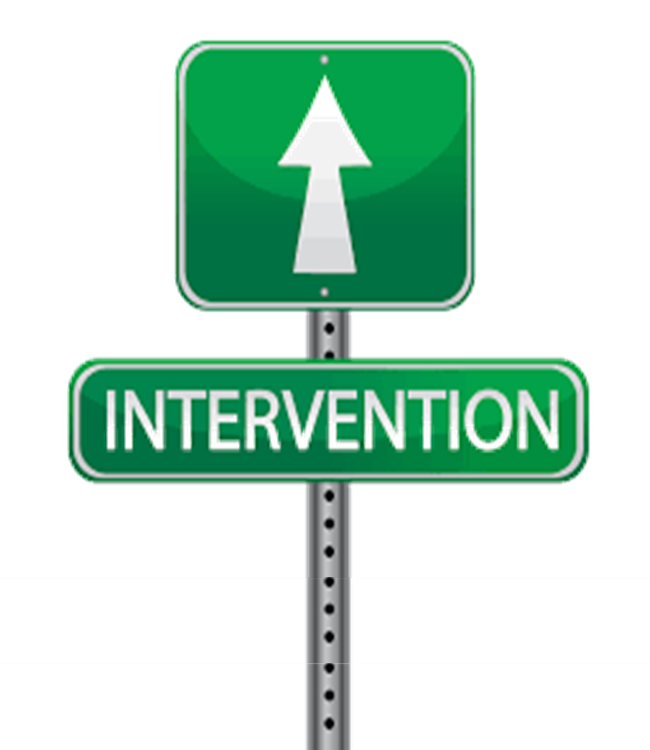 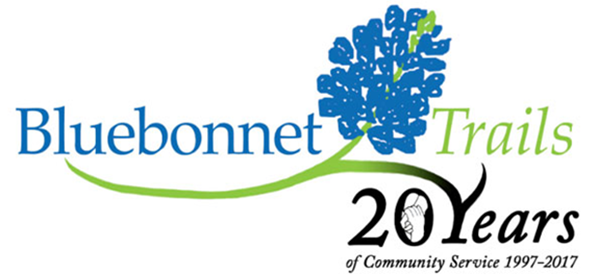 [Speaker Notes: Following the assessment, 
individuals can expect 
short-term case management 
services in addition to the 
opportunity of up to 5 brief motivational interviewing sessions with their OSAR counselor.

OSAR counselors provide additional support and case management until the individual successfully enters into their referred treatment service. 
OSAR counselors can also remain as a point of contact for future recovery support needs. 
Referral services may include intensive outpatient services, residential substance use services, or additional community supports]
Who may benefit from OSAR?
Individuals who are contemplating substance use treatment 
Individuals interested in discussing options for treatment services and would like more information regarding referrals 
Individuals with insurance benefits who may need TX HHSC financial assistance to assist with their deductible
Individuals with Medicaid or Medicare who would like assistance connecting to appropriate treatment options via their insurance provider 
Individuals who are seeking support while they are waiting to enter a substance use program
Individuals who have been referred to OSAR to complete a screening as part of an open CPS investigation
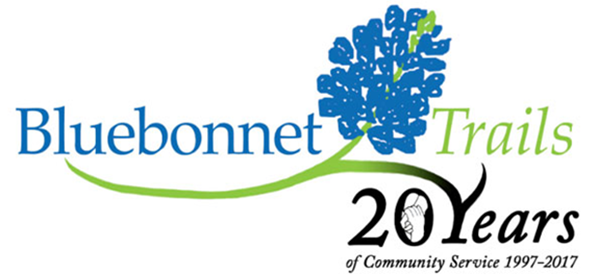 Special Priority Populations
Pregnant females with SUD, who inject substances
Pregnant females with SUD
Males and Females with SUD, who inject substances
Males and Females with SUD, who have been referred to services by DFPS/CPS.
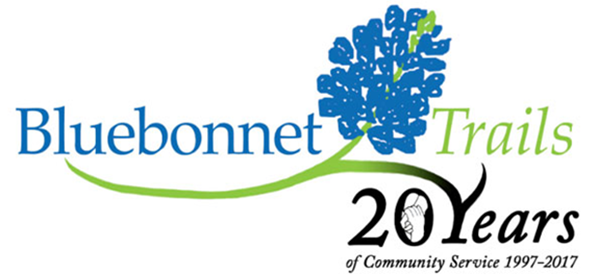 [Speaker Notes: Not uncommon to have waiting lists for these treatment programs.

Pregnant women are a federally determined priority population and must be admitted for substance use treatment immediately, esp. women who are injecting drugs. (no waiting list)
Individuals referred by Dept. of Family Protective Services must be admitted within 72 hours.
There are Specialized Substance Use Services for Pregnant and Parenting Women.


OSAR has special programs for targeted populations that are prioritized to receive treatment with state-funded resources.]
Special Priority Populations (cont.)
Pregnant women are a federally determined priority population and must be admitted for substance use treatment immediately, esp. women who are injecting drugs. (no waiting list)
Individuals referred by Texas Dept. of Family Protective Services must be admitted within 72 hours.
There are Specialized Substance Use Services for Pregnant and Parenting Women.
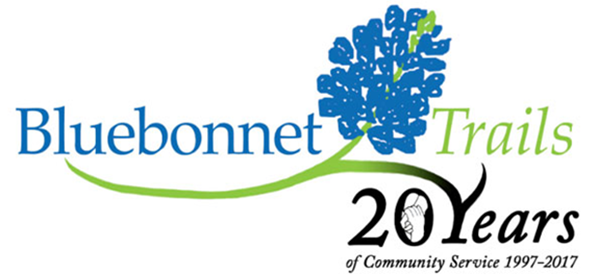 [Speaker Notes: There are Specialized Substance Use Services for Pregnant and Parenting Women that include:
Detoxification Services
Residential Treatment
Outpatient Treatment 

Designed for women who are
18 years of age and older with dependent children   Or
Pregnant women who meet clinical diagnosis criteria for substance use disorder. 

In the residential treatment program, the children reside with their mother while receiving treatment.

These programs are trauma-informed and gender-specific for a specialized population of women in a structured environment.]
Peer Support Services
Non-clinical, peer-based activities that help individuals make life changes to recover from disabling mental illness and/or substance use disorder conditions. 
All pathways to recovery are embraced, and that the individual seeking recovery determines which path works best for them.
Holistic and incorporate wellness.
Coaching is provided by individuals who, themselves, are in recovery. 
Peers share their lived experience and provide hope to many seeking to begin or sustain their recovery.
[Speaker Notes: Examples are 

Lifeworks offers community-based peer support counseling, shared psychiatric services, resolution counseling, and youth/ adult counseling.

Texas Students in Recovery is a community of students in recovery from addiction: All ages, academic levels, and students from all schools are welcome to participate. They offer recovery-supportive programming which includes student-led peer support group meetings, sober social activities, service opportunities, and educational programming.

Peer-based Recovery Supports and Services (PBRSS) represent a wide array of non-clinical, peer-based activities that engage, educate, and support individuals to successfully make life changes necessary to recover from disabling mental illness and/or substance use disorder conditions. 

The activities that comprise this service are education, coaching, and social supports, all of which help build “recovery capital,” such as education, employment,, re-establishing healthy social and family relationships and activities, housing and sobriety.]